课程名称：城市设计
XXXX（课程名称）
XXXX（标题）
要求：
格式：可根据内容自行设计，PPT总页数不超过30（包括封面、目录等）
内容：包括教学目的、教学内容、教学的重点与难点等，并做总结
其他：PPT中不能出现姓名、学校等个人信息
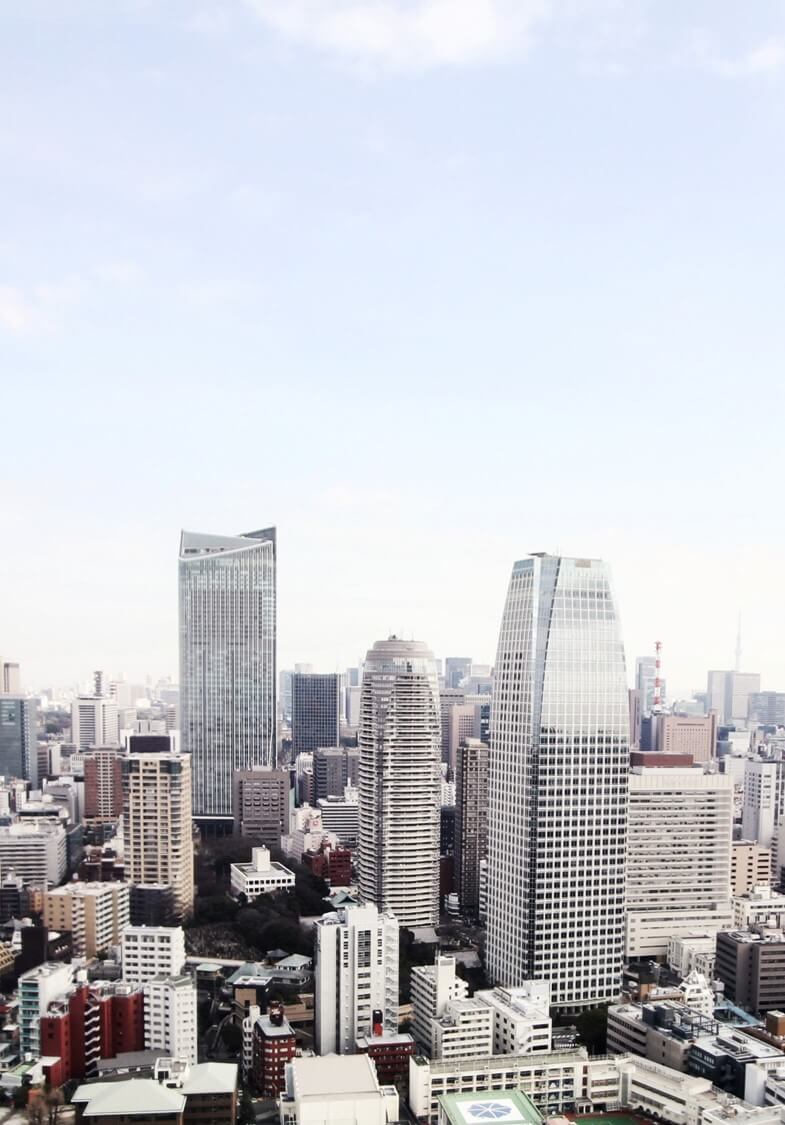 目录
XXXX（一级标题，在需要重点讲解的一级标题后标注“重点”二字）
01
contents
XXXX
02
XXXX
03
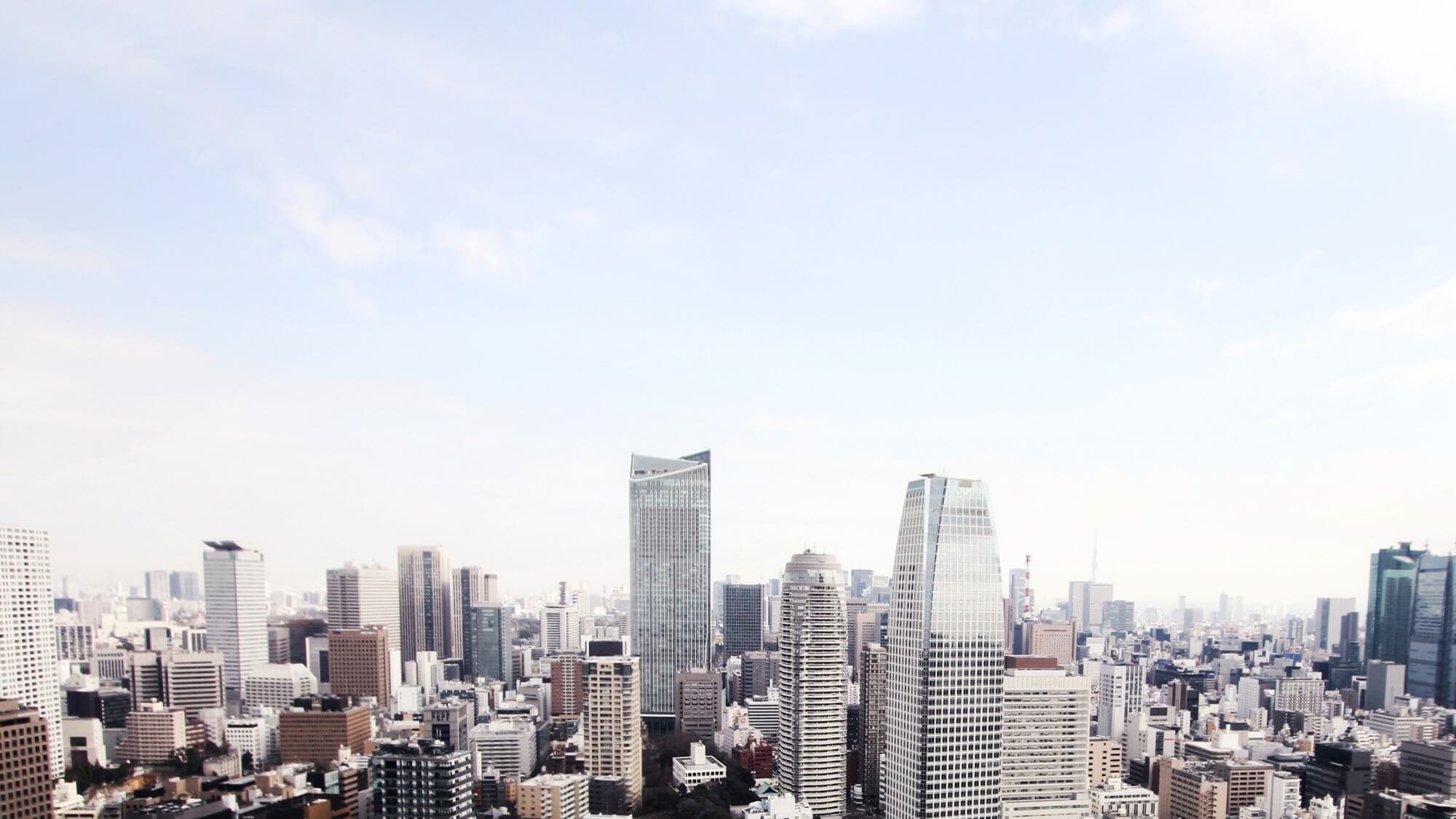 P
01
ART
XXXX（一级标题）
ONE
一级标题
展示本小节需要讲述的主要内容，明确教学目的、教学的重点与难点，
可标注关键词（格式自定，以下为参考）
01
03
02
XXX（如宏观尺度）
XXX（如道路）
XXX
XXX
一级标题
1.1 XXXX（二级标题）
XXXX（三级标题）
XXXX（正文内容，突出重点、难点，可图文并茂）